Câu hỏi 1. Theo dõi video sau về quá trình thụ tinh nhân tạo ở cá chép và trả lời câu hỏi sau:
1/ Quá trình thụ tinh nhân tạo ở cá chép có thể chịu ảnh hưởng của những yếu tố nào?
……………………………………………………………………………………………………………………
2/ Làm thế nào tạo được nhiều giống vật nuôi cây trồng mới, làm thế nào tạo được nhiều số lượng vật nuôi cây trồng mới một cách nhanh chóng?
…………………………………………..………………………………………………………………….……….
Bài 34. CÁC YẾU TỐ ẢNH HƯỞNG TỚI SINH SẢN VÀ ĐIỀU KHIỂN SINH SẢN Ở SINH VẬT
I. CÁC YẾU TỐ ẢNH HƯỞNG ĐẾN SINH SẢN CỦA SINH VẬT
NGHIÊN CỨU THÔNG TIN SGK:
(?) Nêu các yếu tố ảnh hưởng đến sinh sản của sinh vật
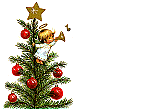 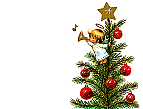 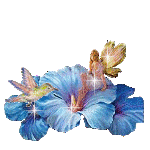 HOẠT ĐỘNG NHÓM
Nghiên cứu thông tin mục I SGK tr. 156 – tr. 158 để hoàn thành bảng sau:
Bài tập 2.  Các yếu tố ảnh hưởng tới sinh sản của sinh vật
+ Nhóm 1,3: Tìm hiểu về yếu tố nhiệt độ và ánh sáng
+ Nhóm 2, 5: Tìm hiểu về yếu tố nước và chất dinh dưỡng
+ Nhóm 4,6: Tìm hiểu về yếu tố di truyền và hoocmone
Điều hòa sinh sản ở sinh vật
Ảnh hưởng đến sự ra hoa, khả năng đẻ trứng, tỉ lệ giới tính của sinh vật
Cường độ chiếu sáng và thời gian chiếu sáng  trong ngày ảnh hưởng đến ra hoa, đẻ trứng, sinh sản của sinh vật
Các chất dinh dưỡng ảnh hưởng đến sự ra hoa, thụ phấn, quá trình mang thai, năng suất đẻ trứng…
Nước và độ ẩm ảnh hưởng đến sự ra hoa, phát tán quả, hạt, bào tử…
Ảnh hưởng đến khả năng ra hoa, kết quả, tỉ lệ sinh sản…
- Ở TV: măng cụt, cà chua ra ít nụ, ít hoa khi thiếu nước. Hoa giấy ra hoa khi khô cằn
- Ở ĐV: sâu non ăn lá lúa đẻ nhiều khi độ ẩm cao (90%)
- Ở TV: Xoài, táo ra hoa muộn khi thiếu lân. Cúc, hồng ra hoa nhỏ, xấu khi thiếu đạm
- Ở ĐV: thiếu dinh dưỡng ảnh hưởng đến sự mang thai, thiếu vitaminA, E giảm năng suất đẻ trứng ở gà
- Ở TV: hoa đào, hoa cúc… ra hoa trong điều kiện ánh sáng yếu, ngày ngắn
- Ở ĐV: Gà đẻ nhiều khi tăng thời gian chiếu sáng…
- Ở TV: ở cà chua đủ 14 lá mới ra hoa..
- Ở ĐV: ở lợn cỏ A Lưới đẻ 1-2 lứa/năm trong khi ở mèo đẻ 3-4 lứa/năm
- Ở TV: cây lúa lúc tạo hạt do nhiệt độ quá thấp hạt sẽ bị lép
- Ở ĐV:  sinh ản của chuột nhắt trăng diễn ra mạnh ở nhiệt độ dưới 18 °C
- Ở TV: kích thích sự ra rễ, nầy chồi..
- Ở ĐV: quy định đặc điểm giới tính như gà trống biết gáy…
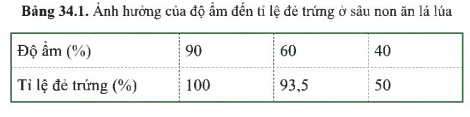 (?) Nhận xét ảnh hưởng của độ ẩm đến sinh sản của sâu ăn lá lúa
 Độ ẩm càng cao thì tỉ lệ đẻ trứng càng cao và ngược lại
HOẠT ĐỘNG NHÓM
1. Một số cây chỉ ra hoa, tạo quả vào mùa đông hoặc mùa hè. Theo em sự ra hoa, tạo quả của cây đó chịu ảnh hưởng rõ rệt của yếu tố môi trường nào?
2. Nêu những điều kiện cần chú ý khi cung cấp chất dinh dưỡng cho vật nuôi đảm bảo hiệu quả sinh sản?
3. Lấy ví dụ ở địa phương em:
a) Cây ra hoa một lần và cây ra hoa nhiều lần trong năm?
b) Động vật đẻ ít con và động vật đẻ nhiều con trong một lứa?
2. Nêu những điều kiện cần chú ý khi cung cấp chất dinh dưỡng cho vật nuôi đảm bảo hiệu quả sinh sản?
 Những điều kiện cần chú ý khi cung cấp chất dinh dưỡng cho vật nuôi đảm bảo hiệu quả sinh sản là đảm bảo đủ lượng, đủ chất, phù hợp với đặc điểm sinh trưởng và phát triển
3. 
Cây ra hoa một lần trong năm: 
     
     Cây ra hoa nhiều lần trong năm: 

b) Động vật đẻ ít con:
    Động vật đẻ nhiều con:
chôm chôm, mai, nhãn, vải, bưởi, đào,
hoa giấy, đồng tiền, đu đủ,….
bò, ngựa, trâu,….
chó, chuột, lợn,……
Bài 34. CÁC YẾU TỐ ẢNH HƯỞNG TỚI SINH SẢN VÀ ĐIỀU KHIỂN SINH SẢN Ở SINH VẬT
I. Các yếu tố ảnh hưởng đến sinh sản ở sinh vật
Các yếu tố ảnh hưởng đến sinh sản của sinh vật bao gồm:
- Các yếu tố môi trường: Nhiệt độ, ánh sáng, nước, chất dinh dưỡng,...
- Yếu tố bên trong: Đặc điểm của loài, hoocmone sinh sản,...
II. Điều khiển sinh sản ở sinh vật
(?) Con người đã điều khiển sinh sản ở sinh vật bằng các biện pháp nào?
Điều khiển sinh sản ở sinh vật
Điều chỉnh yếu tố môi trường
Sử dụng hoocmone nhân tạo
HOẠT ĐỘNG NHÓM
Quan sát và đọc chú thích hình 34.2 SGK tr.159 – Tr.160 để hoàn thành bảng sau:
Bài tập 3. 
Điều khiển sinh sản ở sinh vật bằng điều chỉnh yếu tố môi trường
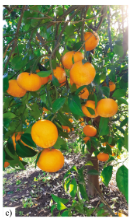 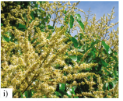 Phun phân bón lá khi cây nhãn bắt đầu ra hoa làm tăng năng suất quả
Phun phân bón lá cho cây cam trước nửa tháng làm cho quả chín đồng loạt
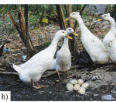  Chất dinh dưỡng
Bổ sung chất khoáng (từ vỏ trứng, ốc, hến,…) để vịt tăng tỉ lệ đẻ trứng
- Thắp đèn vào ban đêm làm cho cây thanh long ra nhiều hoa hoặc ra hoa trái vụ
Thắp đèn kéo dài thời gian chiếu sáng trong ngày làm cho gà có thể đẻ 2 trứng/ngày
Ánh sáng, nhiệt độ
- Điều khiển ánh sáng cho hoa cúc nở sớm
- Giảm lượng nước tưới để đất khô hạn để quýt ra hoa đồng loạt
- Phun nước (nước ấm hoặc nước lạnh để điều khiển cây đào ra hoa
Độ ẩm, nước
- Phun phân bón lá cho cây cam trước nửa tháng làm cho quả chín đồng loạt
- Phun phân bón lá khi cây nhãn bắt đầu ra hoa làm tăng năng suất quả
Bổ sung chất khoáng (từ vỏ trứng, ốc, hến,…) để vịt tăng tỉ lệ đẻ trứng
Chất dinh dưỡng
Điều khiển sinh sản ở sinh vật
Điều chỉnh yếu tố môi trường
Sử dụng hoocmone nhân tạo
(?) Quá trình sinh sản của sinh vật được điều hòa chủ yếu bởi yếu tố nào?
Hoạt động cá nhân, tìm hiểu thông tin SGK mục II.2 tr.160 trả lời câu hỏi:
1. Nêu vai trò của hormone nhân tạo trong điều khiển sinh sản ở sinh vật?
2. Nêu một số ví dụ về sử dụng hormone nhân tạo điều khiển sinh sản ở cây trồng, vật nuôi?
Bài 34. CÁC YẾU TỐ ẢNH HƯỞNG TỚI SINH SẢN VÀ ĐIỀU KHIỂN SINH SẢN Ở SINH VẬT
I. Các yếu tố ảnh hưởng đến sinh sản ở sinh vật
Các yếu tố ảnh hưởng đến sinh sản của sinh vật bao gồm:
- Các yếu tố môi trường: Nhiệt độ, ánh sáng, nước, chất dinh dưỡng,...
- Yếu tố bên trong: Đặc điểm của loài, hoocmone sinh sản,...
II. Điều khiển sinh sản ở sinh vật
- Quá trình sinh sản của sinh vật được điều hòa chủ yếu bởi các hoocmone
- Con người sử dụng hoocmone và các kĩ thuật nhân giống để:
+ Điều khiển quá trình sinh sản ở thực vật như kích thích sự ra hoa sớm, tăng sự đậu quả, nhân nhanh giống cây,...
+ Điều khiển sinh sản ở động vật theo hướng điều khiển số con, số trứng, giới tính.
VẬN DỤNG
1. Lấy thêm ví dụ về điều khiển sinh sản ở sinh vật bằng điều chỉnh các yếu tố môi trường có ở địa phương em?
2. Nêu những khó khăn và thuận lợi trong việc điều khiển sinh sản ở cây trồng bằng điều chỉnh các yếu tố môi trường khi trồng ngoài tự nhiên và trong nhà kính
3. Khi sử dụng các chất kích thích điều khiển sinh sản ở sinh vật cần lưu ý điều gì? Vì sao?
4. Có ý kiến cho rằng không nên sử dụng hormone nhân tạo điều khiển sinh sản ở động vật. Em có đồng ý với ý kiến này không? Vì sao?
LUYỆN TẬP
Em hãy tóm tắt nội dung bài học dưới dạng sơ đồ tư duy vào vở ghi.